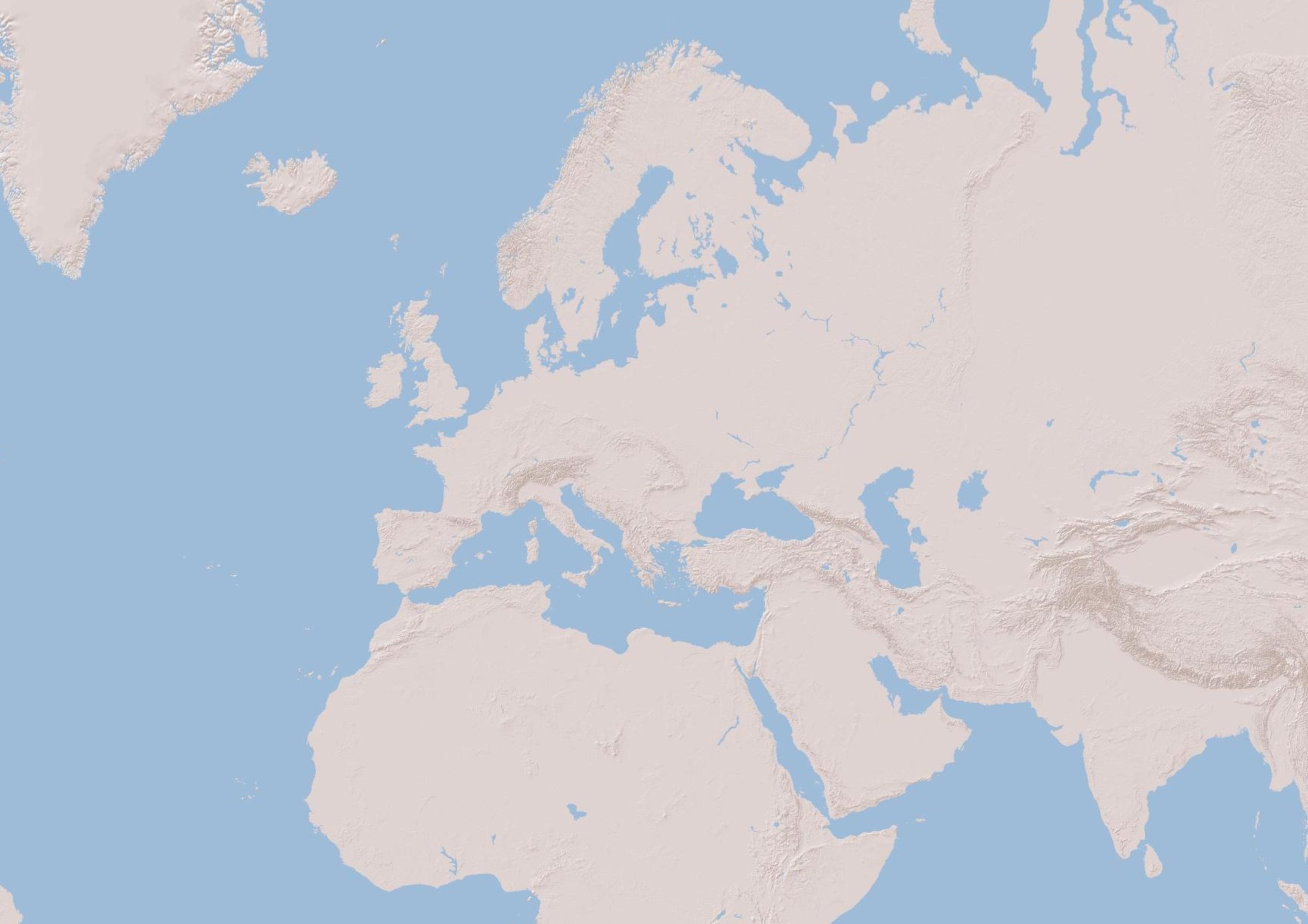 DIGITAL ELEVATION MODEL (Sources: Esri, DeLorme, USGS, NPS)
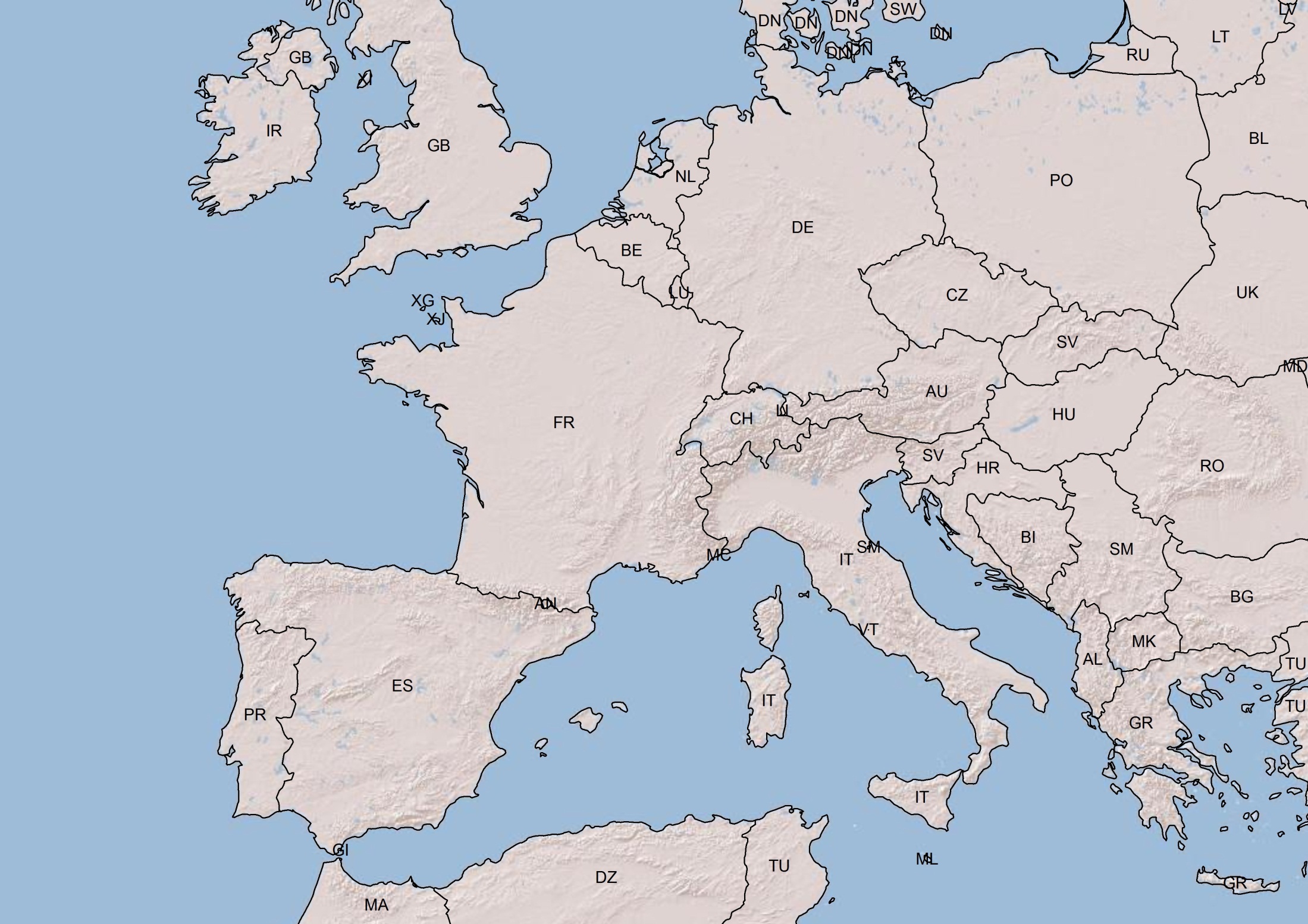 DIGITAL ELEVATION MODEL (Sources: Esri, DeLorme, USGS, NPS)
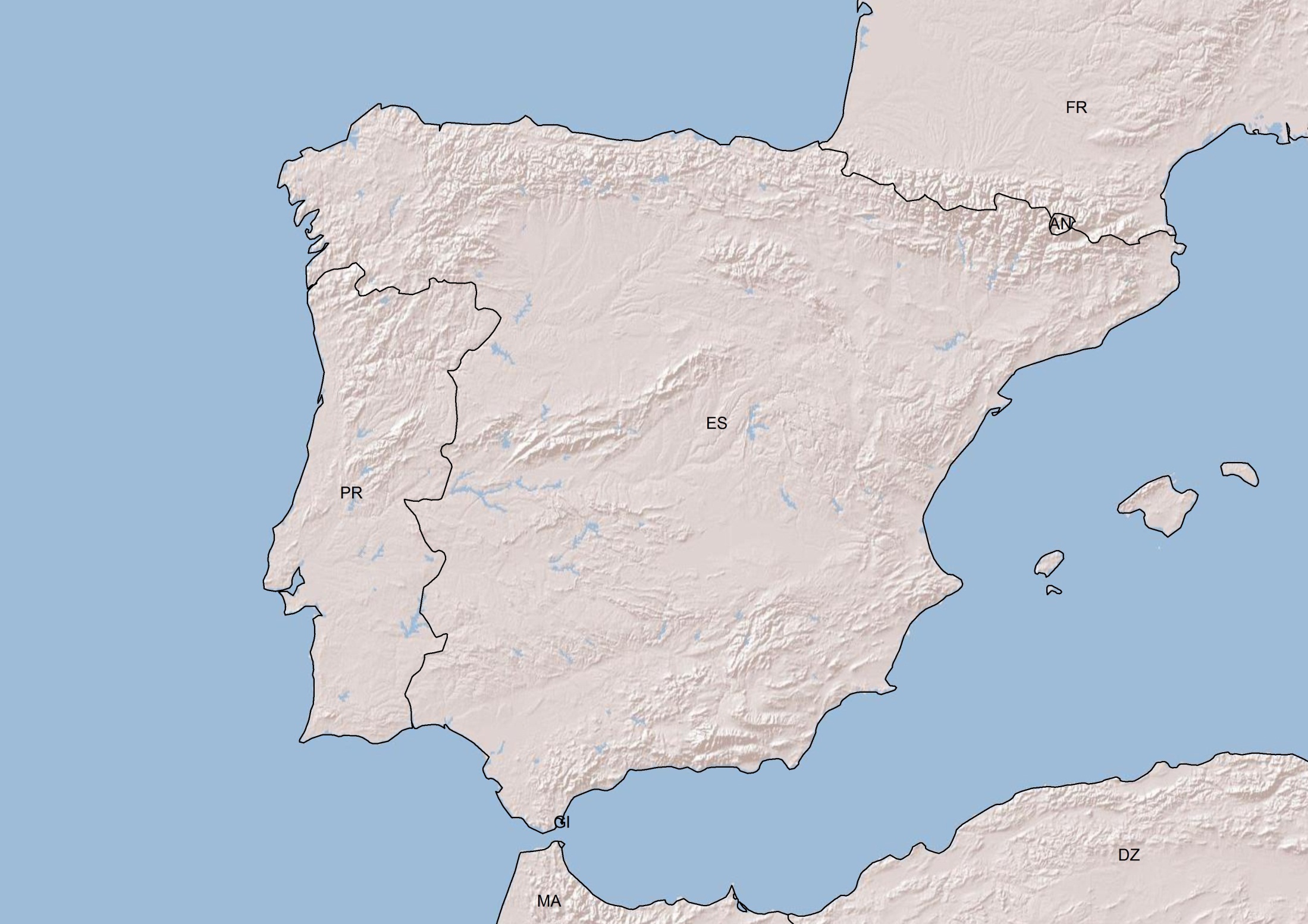 DIGITAL ELEVATION MODEL (Sources: Esri, DeLorme, USGS, NPS)